Supporting Internationalized Email Addresses (EAI) in Email Servers
UA Day Program
Name
Event
Date
Introduction to Email Address Internationalization
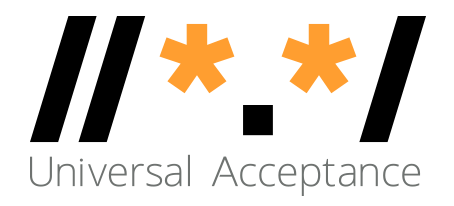 Universal Acceptance of Domain Names and Emails
Goal
All domain names and email addresses work in all software applications

 



Impact
Promote consumer choice, improve competition, and provide broader access to end users
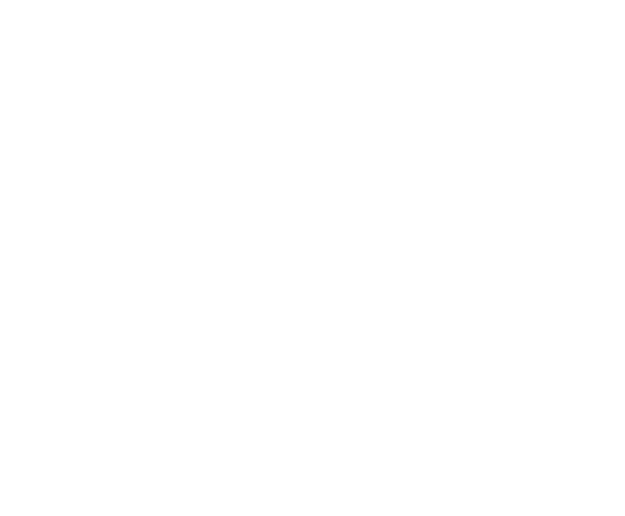 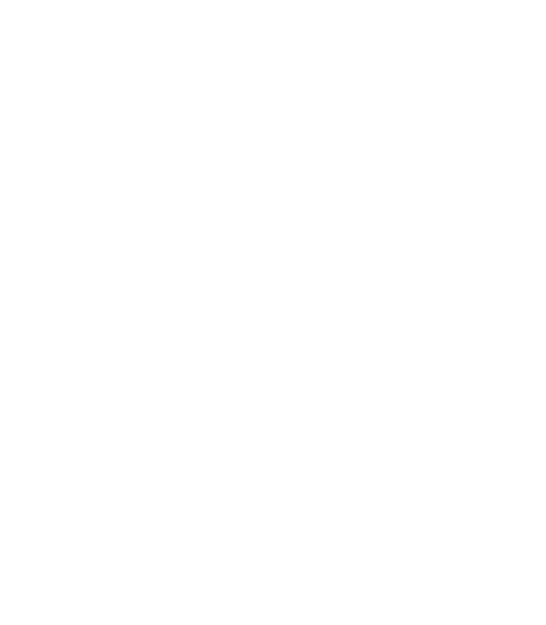 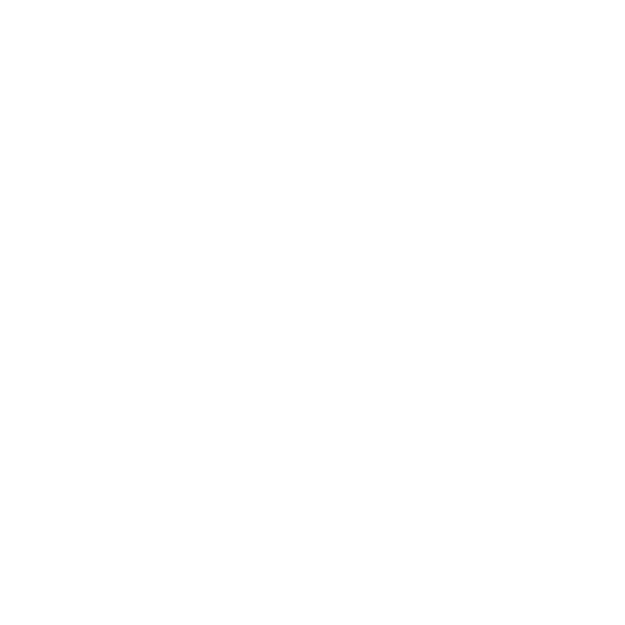 Store
Validate
Accept
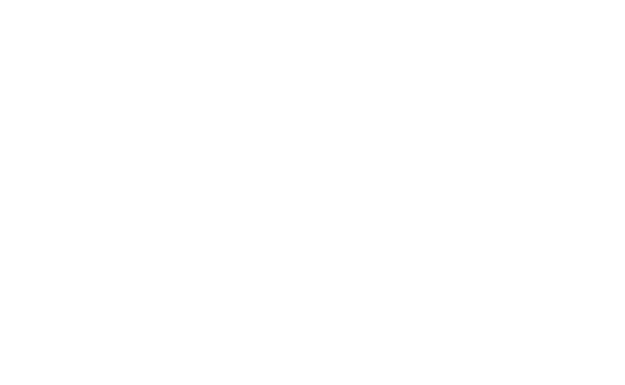 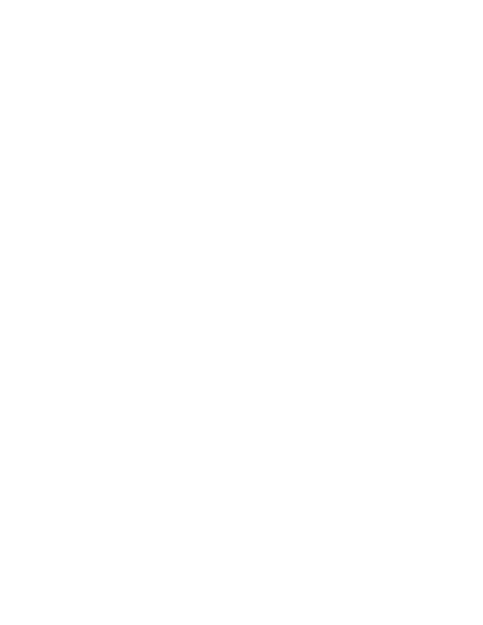 Process
Display
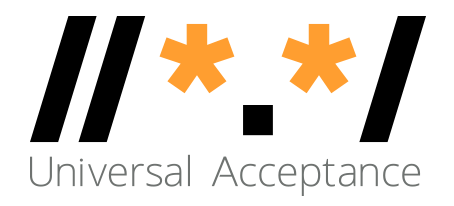 Categories of Domain Names and Email Addresses
Now possible to have domain names and email addresses in local languages:
Internationalized domain names (IDNs)
Email Address Internationalization (EAI)
UTF8 format by Unicode used for IDNs and EAI
Domain Names
Newer top-level domain names:		example.sky
Longer top-level domain names:		example.abudhabi
Internationalized domain names		普遍接受-测试.世界
Internationalized email addresses (EAI)
ASCII@IDN							marc@société.org
UTF8@ASCII						ईमेल@example.com
UTF8@IDN							测试@普遍接受-测试.世界
UTF@IDN; right to left scripts		موقع.مثال@میل-ای
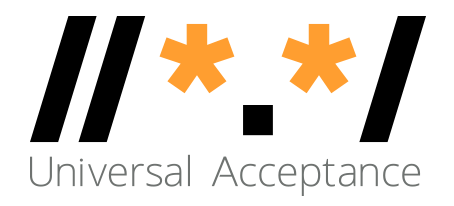 Support of EAI in Email Under gTLDs
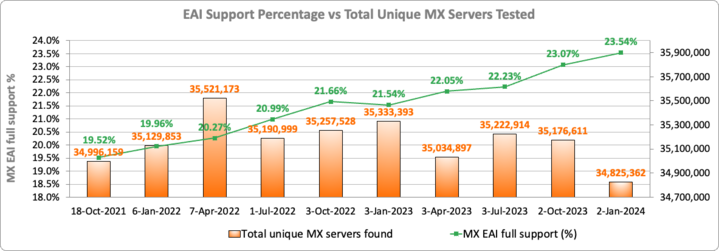 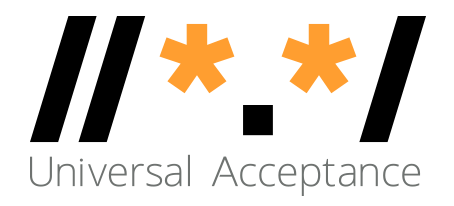 Support of EAI in Major Software and Services
Free Email Services – EAI is supported by Gmail, Office365 and various smaller services
Email Products – EAI is supported by Microsoft Exchange starting in version 2019, Outlook, conditionally by iPhone Mail, etc.
Open Source Software – EAI is supported by the MTAs Postfix and Exim, the client program Thunderbird, the mail support in Java, Ruby and Python, and so on
Email Service Providers – Companies such as Elastic Email, Mailgun, Return Path, etc. can send mail (”your order has shipped”) to EAI addresses; many more have partial support
Other Email Software – EAI-capable libraries have hundreds of thousands or millions of downloads
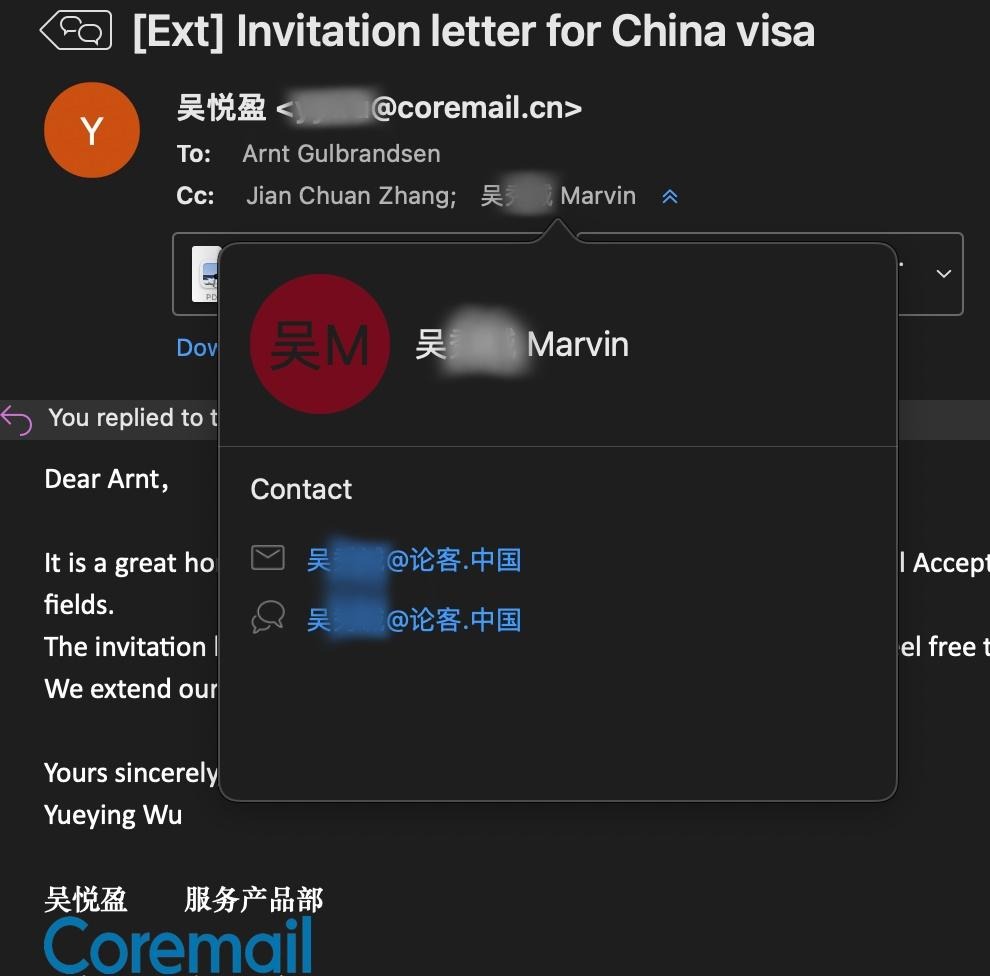 Outlook showing EAI
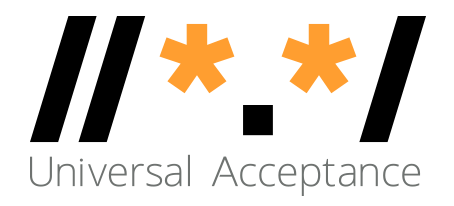 Support of EAI in Major Software and Services
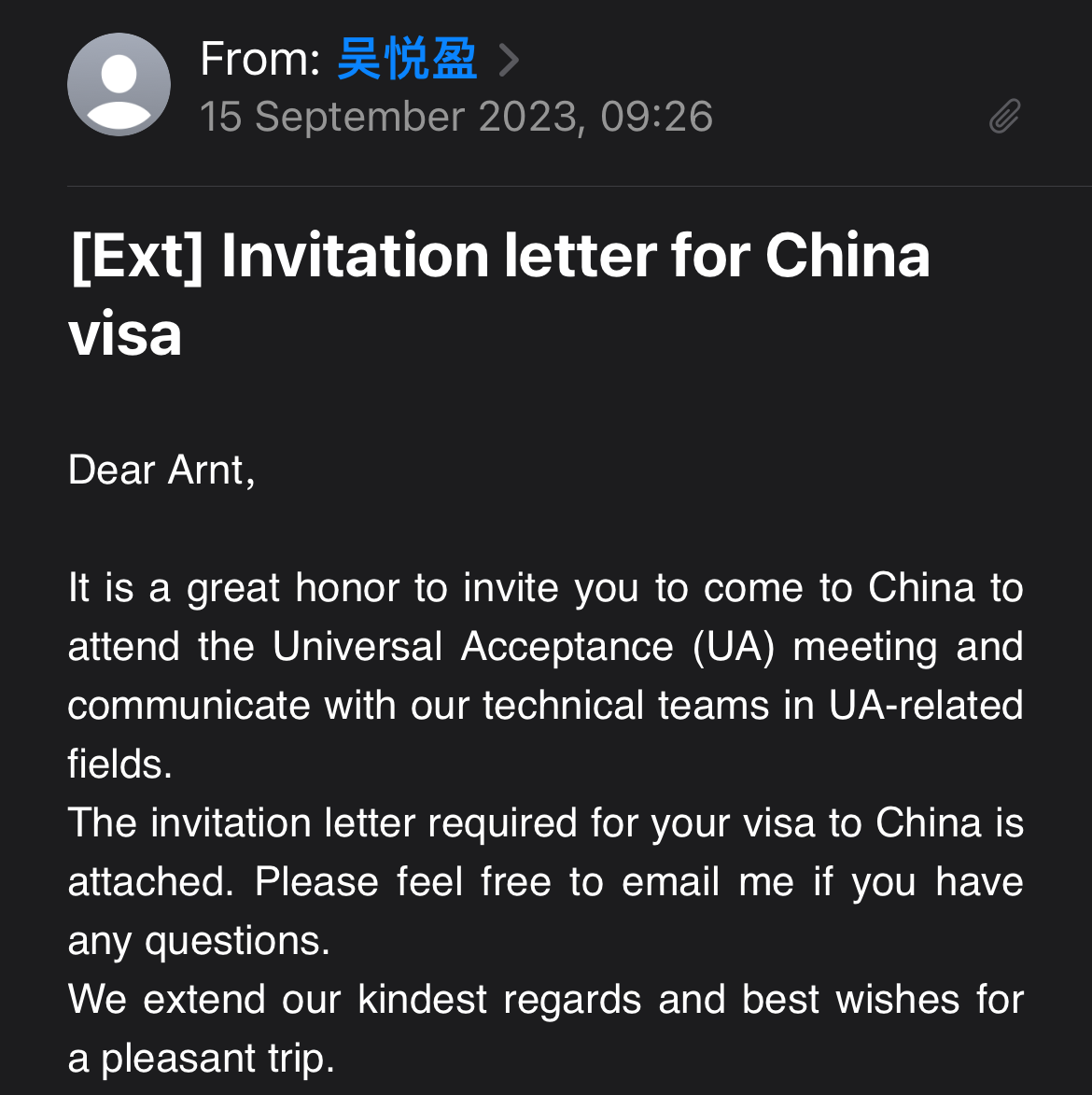 Free Email Services – EAI is supported by Gmail, Office365 and various smaller services
Email Products – EAI is supported by Microsoft Exchange starting in version 2019, Outlook, conditionally by iPhone Mail, etc.
Open Source Software – EAI is supported by the MTAs Postfix and Exim, the client program Thunderbird, the mail support in Java, Ruby and Python, and so on
Email Service Providers – Companies such as Elastic Email, Mailgun, Return Path, etc. can send mail (”your order has shipped”) to EAI addresses; many more have partial support
Other Email Software – EAI-capable libraries have hundreds of thousands or millions of downloads
iPhone Mail
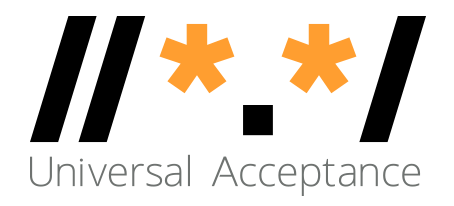 Structure of Email Messages
Envelope – Information that accompanies a message in transit, including the address(es) it is being sent to, and the return address to which error or failure reports can be sent
Message Header –  A series of structured fields with a header name such as From: To: or Subject: followed by the contents of the header
Free-format, such as the Subject:
Fixed-format, such as the Date: and Message-ID:
A combination of fixed- and free-format, such as the To:, From: and Cc: with fixed-format addresses with free-format comment text
Message Body – The contents of a message, which may be unformatted text, or it may be one or more formatted or encoded MIME parts
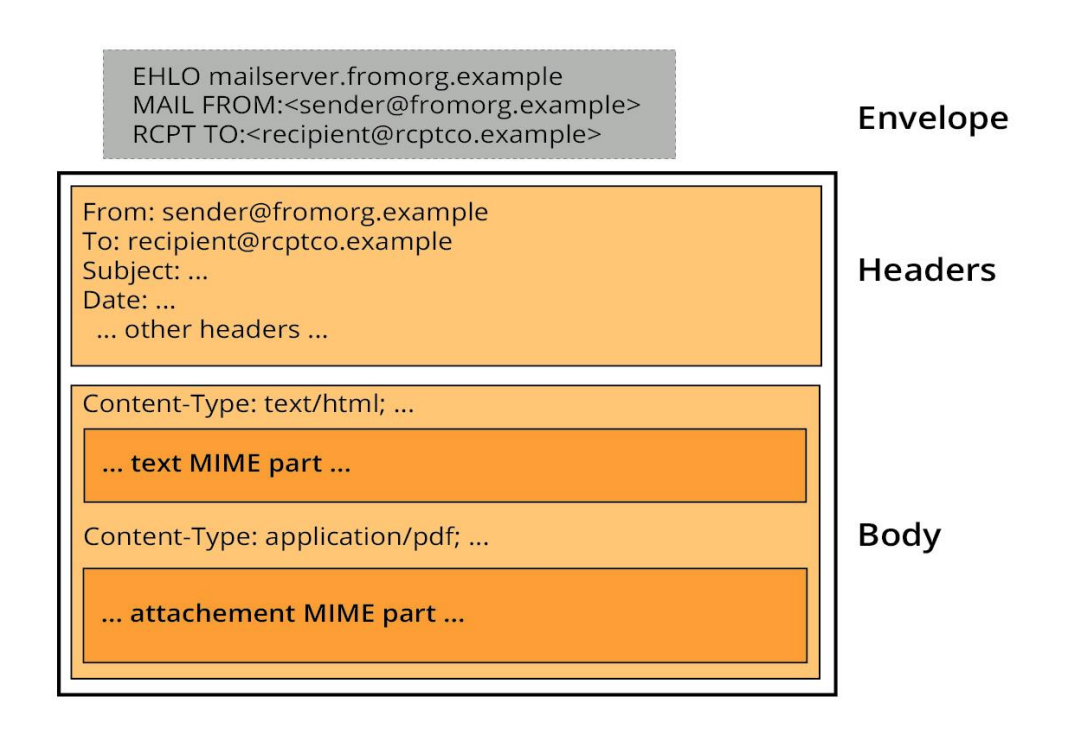 See EAI: A Technical Overview for details
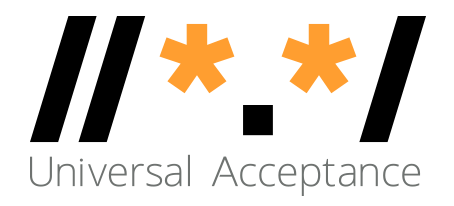 Email Systems
MUA – Mail User Agent - A client program that a person uses to send, receive, and manage mail
MSA – Mail Submission Agent - A server program that receives mail from a MUA and prepares it for transmission and delivery
MTA – Mail Transfer Agent - A server program that sends and receives mail to and from other Internet hosts. An MTA may receive mail from an MSA and/or deliver mail to an MDA.
MDA – Mail Delivery Agent - A server program that handles incoming mail and typically stores it in a mailbox or folder
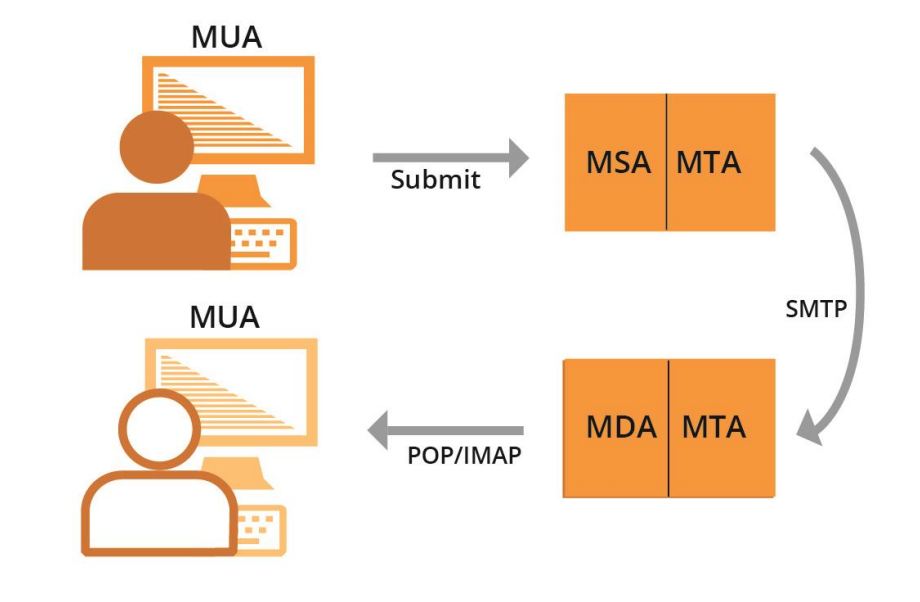 These agents create and process the email envelope, message header and message body and need to be enhanced to handle Unicode text in UTF8 format to support EAI.  				  See EAI: A Technical Overview for details.
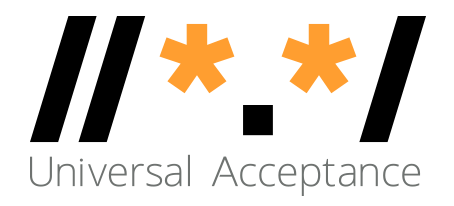 Examples of Email Components
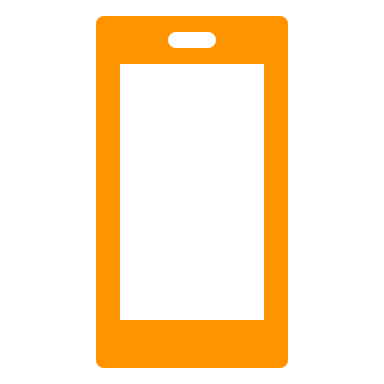 MUA – Mail User Agent – Outlook, Thunderbird, Amazon’s shipping backend, Gmail’s webmail subsystem, a web server’s contact form
MSA – Mail Submission Agent – Exchange, Postfix, Sendgrid, AWS Workmail
MTA – Mail Transfer Agent – Postfix, Exim, Halon, Sendgrid, AWS Workmail
MDA – Mail Delivery Agent – part of Gmail and Exchange, parts of Zendesk
Smartphone MUA app
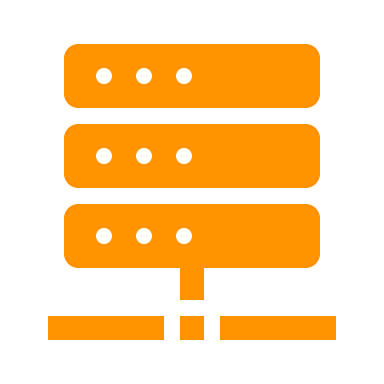 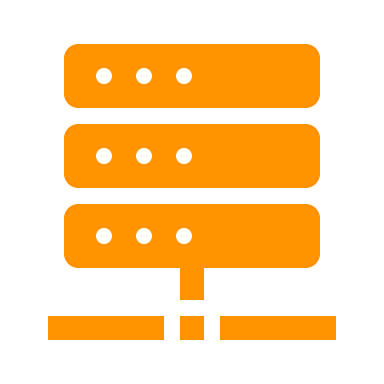 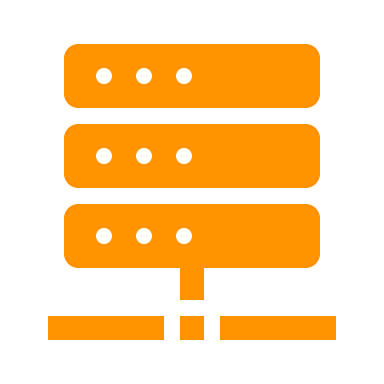 MTA for recipient
MSA for sender
MTA for sender
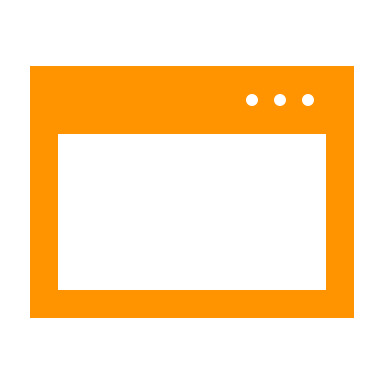 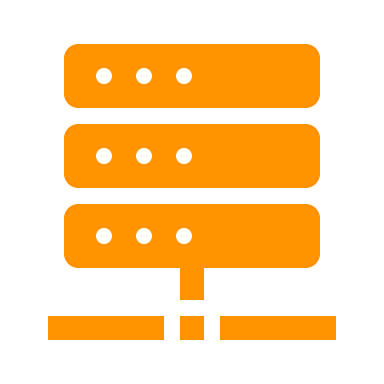 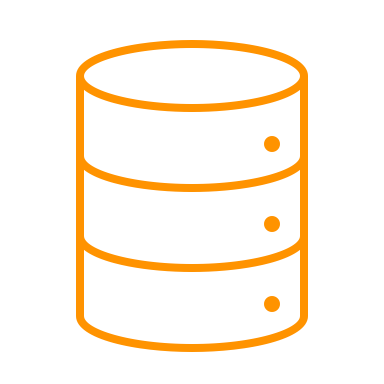 MTA: Spam filter
Mail storage
MUA: Webmail
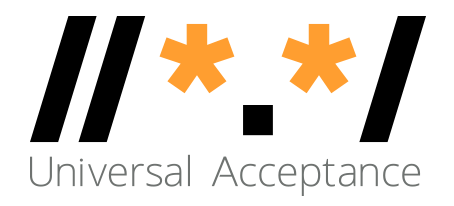 Examples of Email Components
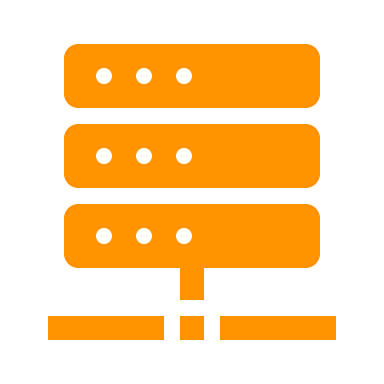 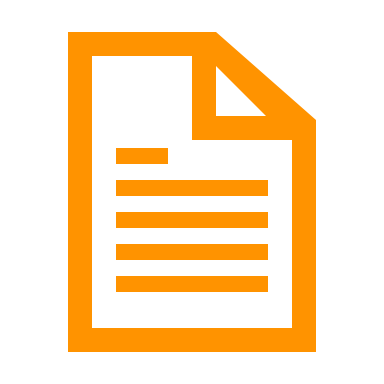 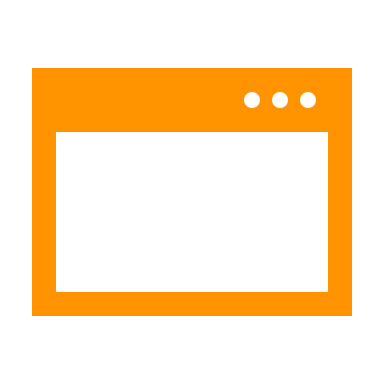 MUA – Mail User Agent – Outlook, Thunderbird, Amazon’s shipping backend, Gmail’s webmail subsystem, a web server’s contact form
MSA – Mail Submission Agent – Exchange, Postfix, Sendgrid, AWS Workmail
MTA – Mail Transfer Agent – Postfix, Exim, Halon, Sendgrid, AWS Workmail
MDA – Mail Delivery Agent – part of Gmail and Exchange, parts of Zendesk
Web browser
Web server
MUA: Contact form software
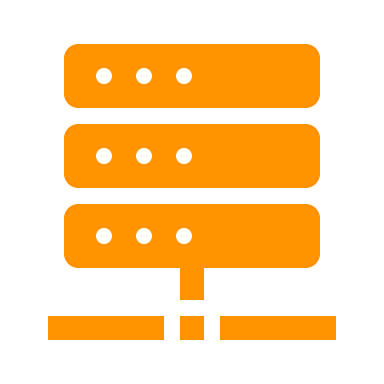 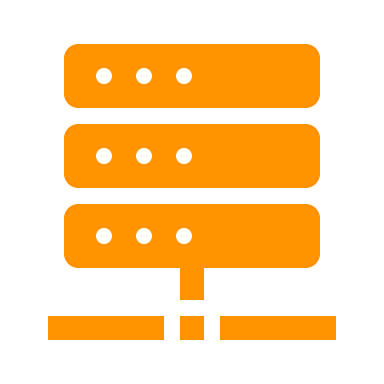 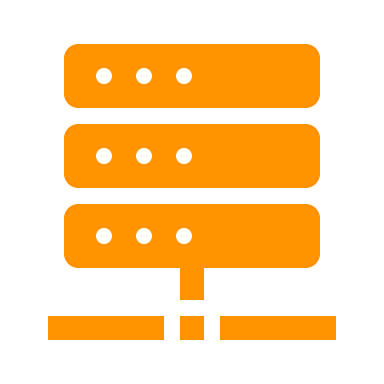 MSA for sender
MTA for recipient
MTA for sender
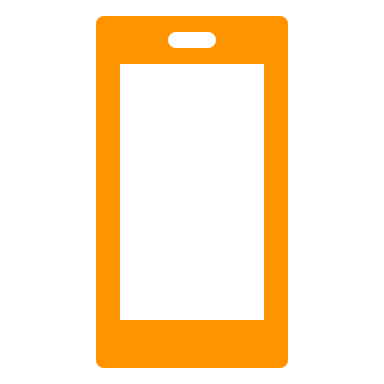 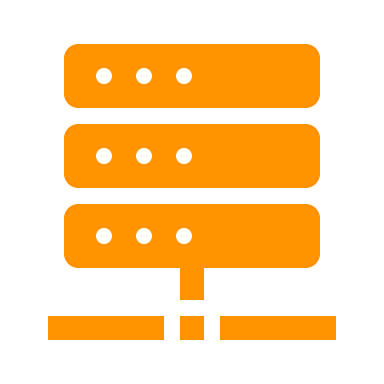 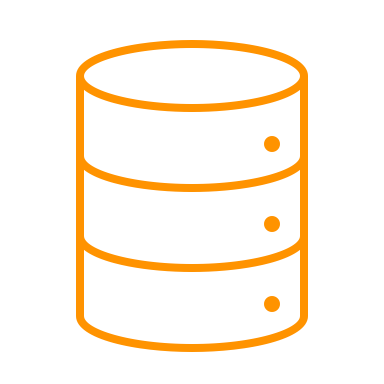 MTA: Spam filter
Mail storage
Smartphone MUA app
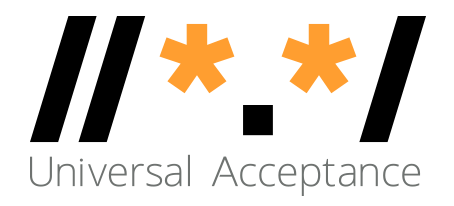 Email Address Internationalization
What is EAI?
Having UTF8 support for:
Mailbox name (before the @ sign)
Domain name (after the @ sign)
What is not EAI?
Having UTF8 support in:
Subject line
Address comments
Message body
MIME provides all these in conventional mail
Use of any character set other than UTF-8
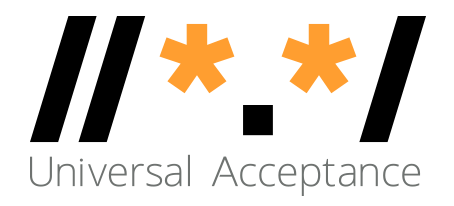 Levels of EAI Implementation
No EAI support - Only ASCII email addresses supported by the tools and services
Level 1 - Can exchange email with EAI addresses
Receive email from an EAI address
Send email to an EAI address
Cannot create mailbox and domain name in UTF8
Level 2 - Level 1 + can create EAI addresses
Receive email from an EAI address
Send email to an EAI address
Create mailbox and domain name in UTF8
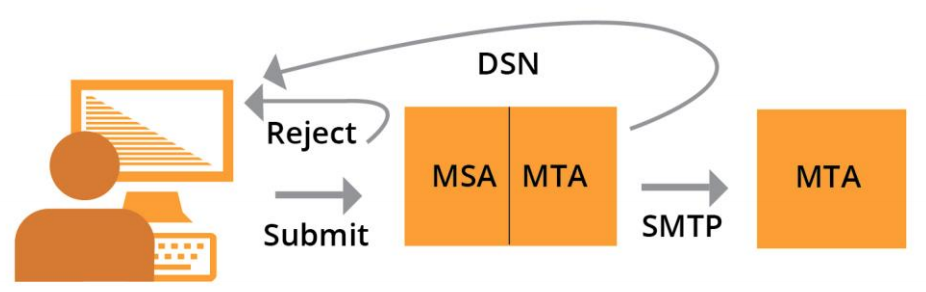 Quiz
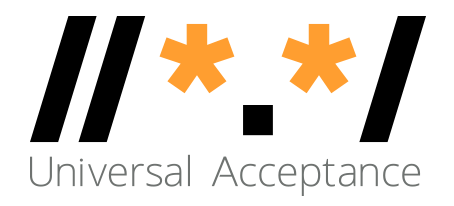 Quiz 1
Applications present Internationalized Domain Names (IDNs) and Email Address Internationalization (EAI) to users in the following encoding format(s):
ASCII
UTF-8
UTF-16
UTF-32
Some of the above
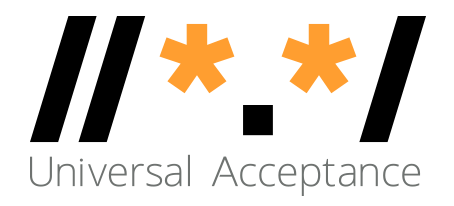 Quiz 2
Is .ieee a valid Top Level Domain?
Configuring for EAI
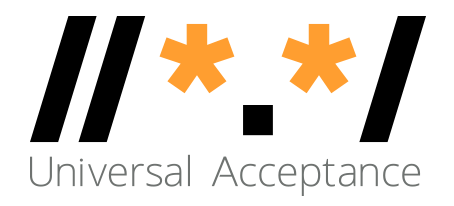 Prerequisites for Setting up EAI
Normalize Unicode (UTF-8) string before processing, storing, etc. For IDNs use NFC form: e + ` (è: U+0065 U+0300)  è (U+00E8).
Support both representations of IDN labels: U-label and A-label. U-Label is used for displaying and comparing; A-label for processing:
exâmple => exmple-xta => xn--exmple-xta
Always use IDNA2008, not the older IDNA2003 version
Do not use code/libraries that have a static list of top-level domains (TLDs) as these change often. See IANA list for TLDs, with regular updates.
Do not use regex for user input validation of internationalized identifiers. Use IDNA2008 libraries for IDN; EAI local part may be difficult to validate.
Email: How To Find the Destination Server
When sending email to user@example.com, the method to find the destination email server is by querying the DNS for the MX records of the domain
For example, the MX records for example.com could be:
MX 10 server1.example.com
MX 10 server2.example.com
MX 20 server3.example.com
The sender email server would then try connecting to either server1 or server2 since they have same priority (10). If none respond, it would then try server3 since it has a lower priority (20).
The higher number means lower priority
Email Protocol Changes for EAI
SMTP:
Is augmented to support EAI
Has a signaling flag (SMTPUTF8) to specify support of EAI
All SMTP servers in the path must support EAI to successfully deliver the email
POP/IMAP:
Are augmented to properly support EAI
Have a signaling flag to specify support of EAI
SMTPUTF8 Example
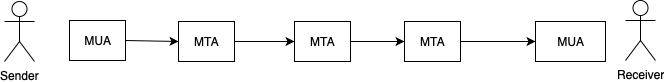 SMTP
S
R
Server S forwarding an email to server R
S: <connect>R: 220 receive.net ESMTP S: EHLO sender.orgR: 250-8BITMIMER: 250-SMTPUTF8R: 250 PIPELININGS: MAIL FROM:<猫王@普遍接受-测试.世界> SMTPUTF8R: 250 Sender acceptedS:RCPT TO:<ray@receive.net>R:250 Recipient accepted
Specific SMTPUTF8 Signaling (EAI support)
SMTPUTF8 Example
S:DATAR:354 Send your messageS:From: 猫王 <猫王@普遍接受-测试.世界>S:To: ray@receive.netS:Subject: 我们要吃午饭吗?S:S:How about lunch at 12:30?S:.R:250 Message accepted 389dck343fg34 S:QUITR:221 Sayonara
Email itself
Email Delivery Path
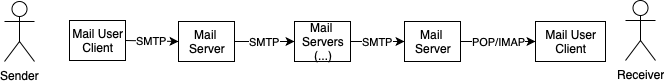 Using email software for both users.
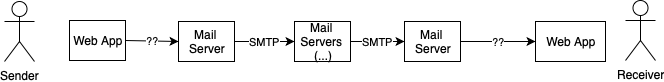 Using web email for both users.
Mix is also very common: email software for one user, web email for other user
Mail server is the MTA; the source and destination servers are MSA and MDA, respectively
Mail User Client can be on desktop, laptop, or mobile
Email Delivery Path Considerations
Each user of an email communication chooses his own email environment/software/setup independently
The sender does not know the receiver email environment, meaning:
The sender does not know which protocols are used to deliver email
The sender does not know if the receiver email supports some features
The delivery goes through a chain of email servers
The number of email servers is unknown
The actual chain of servers:
Is unknown at the beginning
May change for any subsequent email sent
The features supported by each email server is unknown to the path or from the sender
Features are only discovered one hop at a time (i.e. the next hop)
Protocol Changes, Delivery Path Considerations
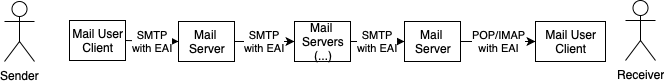 To send and receive an email with EAI: 
All email parties involved in the delivery path have to be updated for EAI support
If a single SMTP server in the path does not support EAI, then the email is not delivered
Protocol Changes, Delivery Path Considerations
What happens when one email (SMTP) server in the path does not support EAI?
The last server trying to send to the next hop:
Sends back to the sender user a report of unable to deliver
Drops the email
Similar to reports that a sender receives when an email address does not exist
Additional Considerations
Case folding: 
In ASCII, email users expect the equivalence of lowercase and uppercase. For example, PETER@example.com and peter@example.com will be delivered to the same mailbox
Typically for EAI, such case folding functionality is not automatically implemented in most EAI-ready software
SPAM: 
EAI emails may be considered as spam by spam filtering software even when proper SPF/DKIM records are enabled
Software/Services: 
Not every server/client software and services support EAI
EAI Support by Email Tools and Services
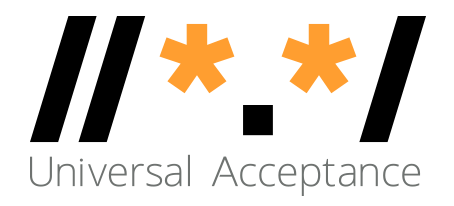 EAI Support by Email Tools and Services
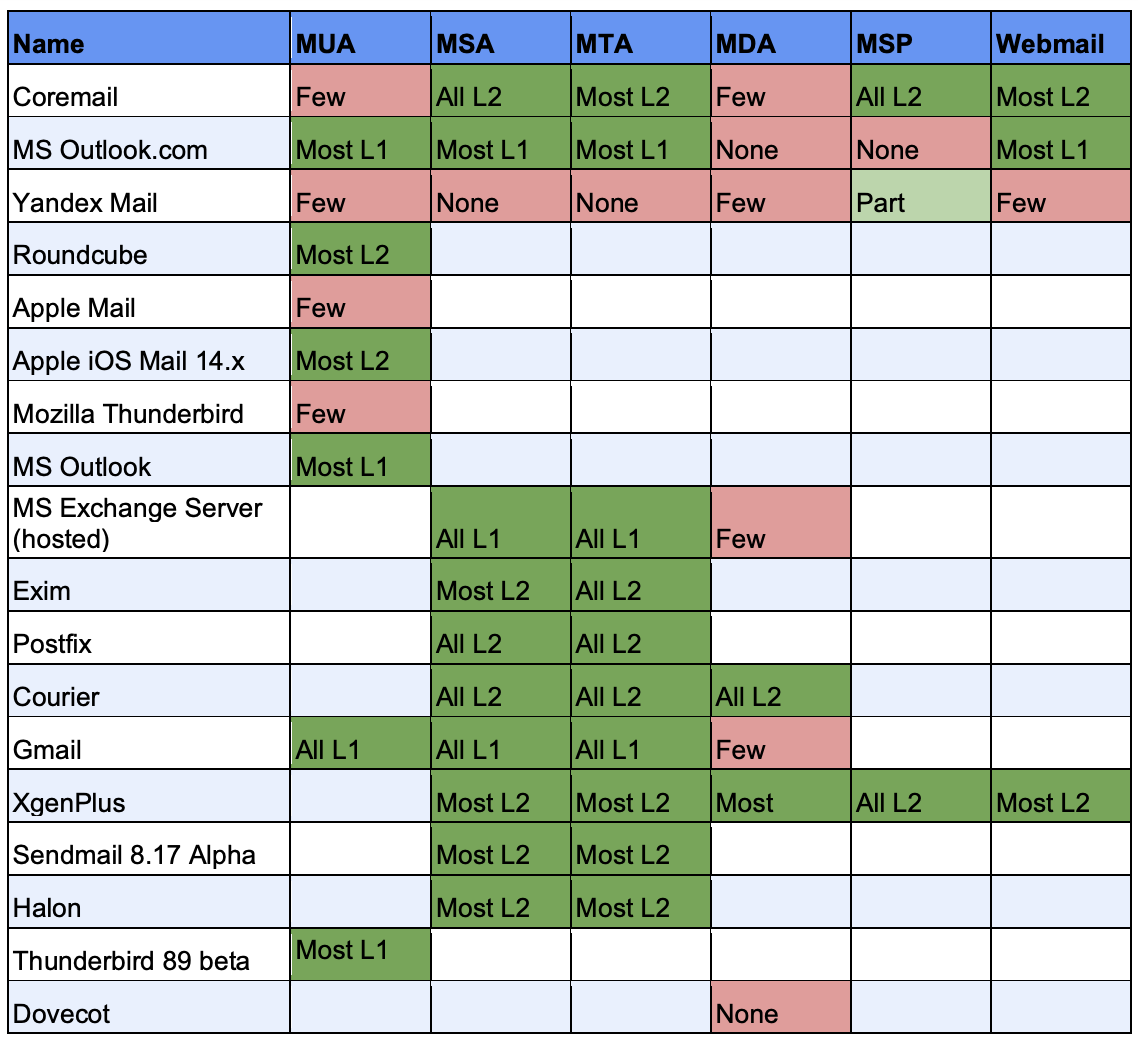 See detailed testing results in UASG030A: EAI Software Test Results
Quiz
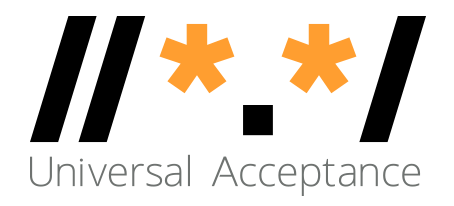 Quiz 3
For Email Address Internationalization (EAI) to work, MTAs should support SMTPUTF8 signaling flag.
- True or False? 

.
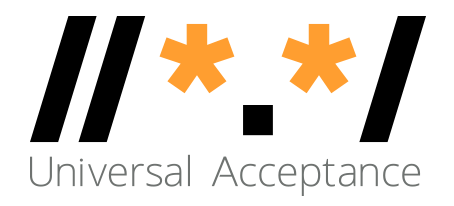 Quiz 4
Which of the following statement(s) are True when sending and receiving an email with EAI:  
All email parties/nodes involved in the delivery path have to be updated for EAI support
If a single SMTP server in the path does not support EAI, then the email will not be delivered
POP/IMAP servers could provide downgraded emails to non-EAI conforming email clients but this is not recommended
None of the above
Considerations for Mailbox Names Using EAI
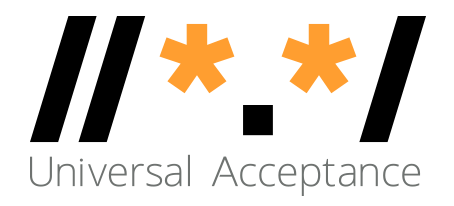 Considerations for Mailbox Names Using EAI
UASG028 - Considerations for Naming Internationalized Email Mailboxes
Supported Scripts:
Know user expectations for writing systems for mailbox name and domain name portion 
Understand complexities involved for additional scripts (e.g. security, confusion, etc.)
 Length of a Mailbox Name String:
Know constraints of your system and user expectations
Consider same or a similar policy as for ASCII mailbox names
Script Mixing:
Allow limited script mixing only when clear user need based on local practice
Consider security and confusion due to script mixing for mailbox and domain name
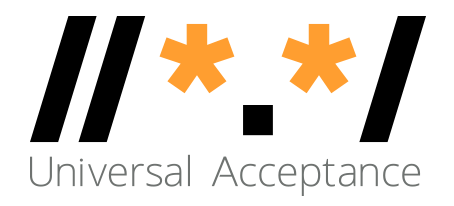 Considerations for Mailbox Names Using EAI
Preventing Invalid and Unstably-Rendered Strings:
Check if Reference IDN tables meet desired mailbox string and update as needed
Use a string validation tool (e.g. LGR Tool) to validate the mailbox strings
Right-to-Left (RTL) Script Consideration:
Avoid script mixing with right-to-left scripts to avoid confusability and security issues
Aliases and Display Names Consideration:
Consider alias-creation option for the user interface during the mailbox name selection process. ASCII alias can be allowed with an EAI mailbox name.
Optionally allow the user to add additional aliases at a later time
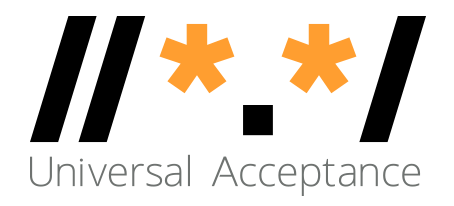 Considerations for Mailbox Names Using EAI
Signs and Symbols:
Avoid using signs and symbols, especially that do not exist on keyboard/input devices
If required for your market, the dot (.), underscore (_), hyphen (-) and plus sign (+) are commonly used
Review any additional signs (if needed) and ensure it does not cause a security issue
Unicode Character Normalization:
Understand the normalization type of your email system
Ensure that your email program does normalized-form-independent name comparisons
If it’s possible to select normalization, prefer to use NFC form
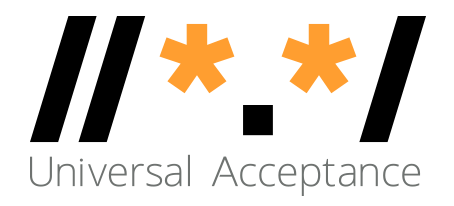 Considerations for Mailbox Names Using EAI
Equivalence Considerations:
Define a policy for determining the “same” or equivalent mailbox names based on the writing system, user expectations, and technical capabilities of your implementation
Examine the IDN tables, case-folding, separators, numerals, and symbols for policy
Avoid creating different mailboxes using names which are equivalent to each other
Share your policy to let end users understand which characters and combinations will be considered valid and which ones might have equivalence
Other considerations:
Spell domain names with their internationalized non-ASCII names. Avoid displaying the “xn--” alternative name.
Some email clients might not automatically link the U-label and A-label forms of email address mailbox names, so ensure that both labels are mapped to each other
Quiz
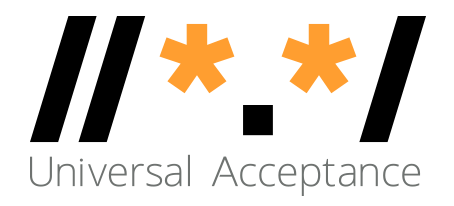 Quiz 5
Which of the following statement(s) are False:
Universal Acceptance (UA) is the state in which all valid domain names and email addresses are accepted, validated, stored, processed, and displayed correctly and consistently
To achieve Universal Acceptance, Internet applications and systems must treat all Top Level Domains (TLDs) in a consistent manner, including new generic TLDs and all internationalized TLDs
All domain names should be validated against the Internationalized Domain Names in Applications IDNA2003 Standard
The A-label represents a domain label in Unicode UTF8 format
The A-label format is used to represent mailbox names in EAI
Are Your Software Applications UA-Ready?
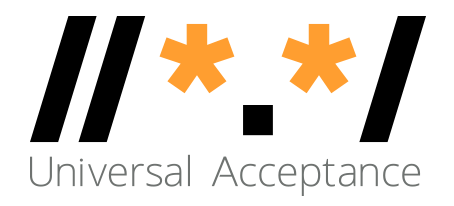 EAI Check
Check if your email server supports Email Address Internationalization (EAI): 
https://uasg.tech/eai-check/
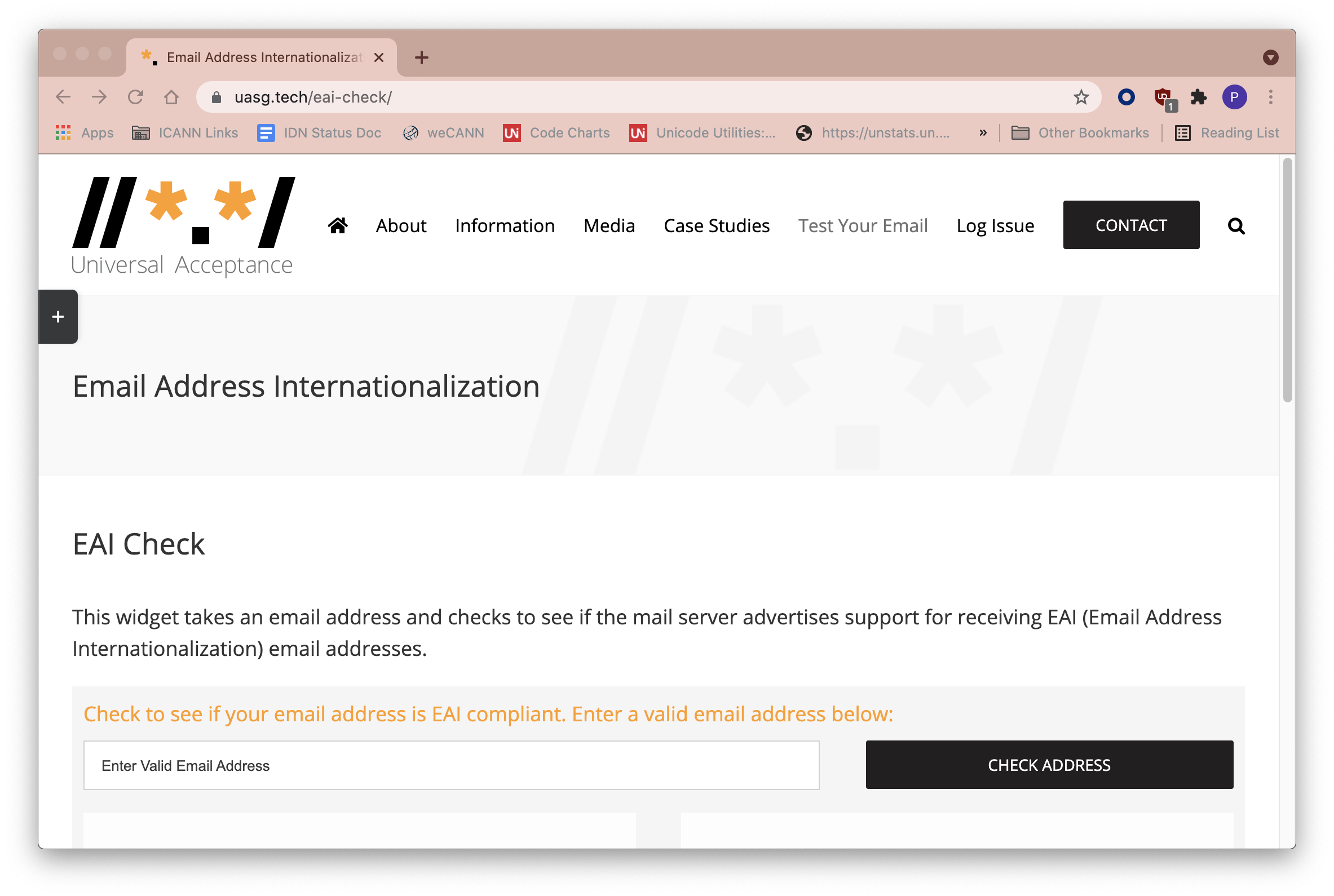 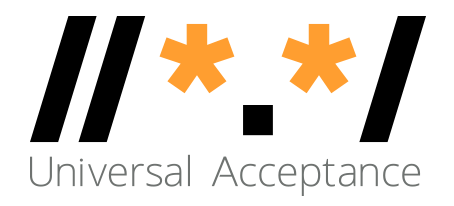 ICANN’s Journey to UA Readiness - Model
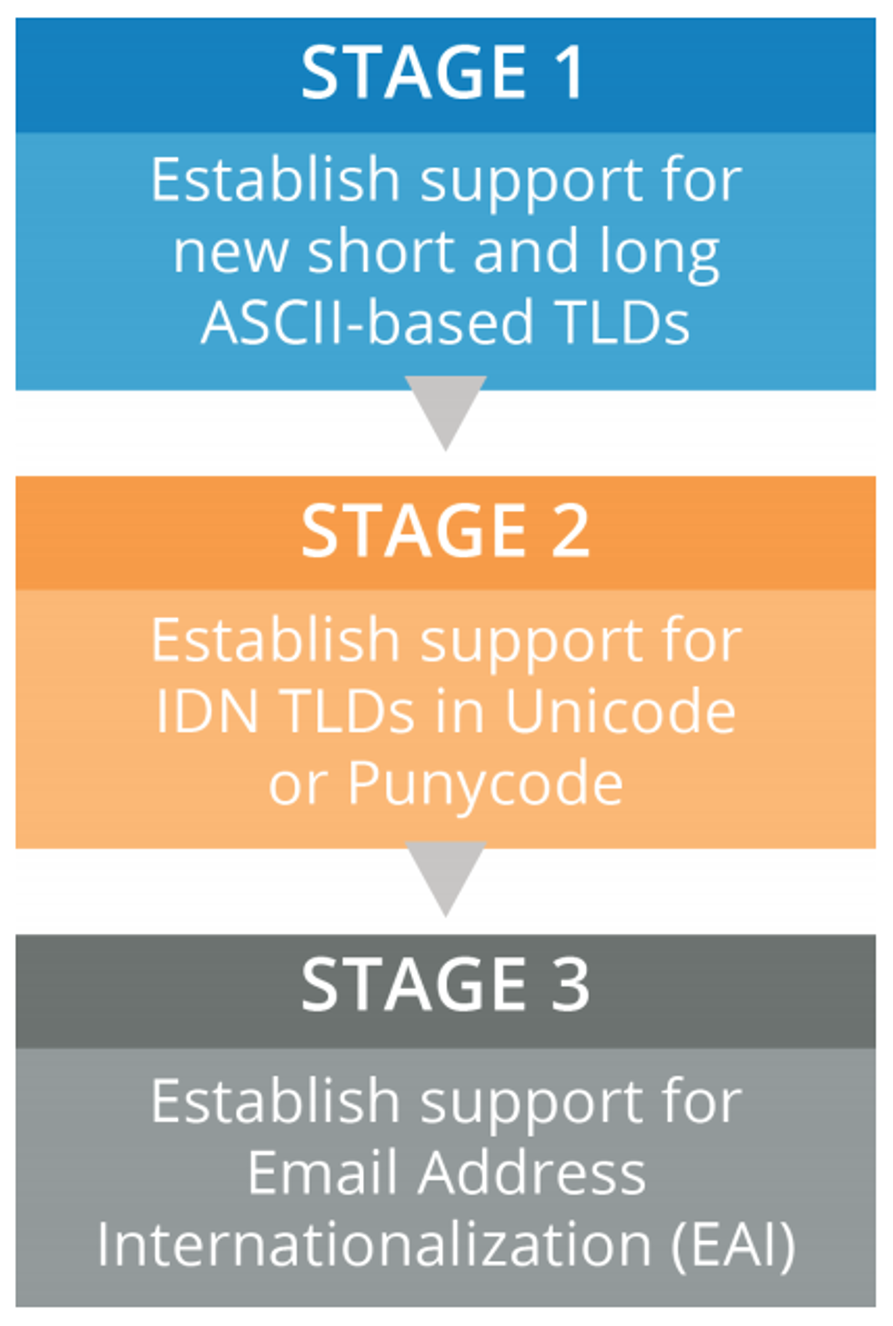 Stage 1: Update services to support both new short and long ASCII TLDs
Stage 2: Update services to support non-ASCII Internationalized Domain Names (IDNs) in Unicode (U-label), and ASCII-based IDN representations in Punycode (A-label)
Stage 3: Update infrastructure and services to support non-ASCII email addresses
Note: all components must support Email Address Internationalization (EAI) before infrastructure is compliant

See details in ICANN’s Case Study
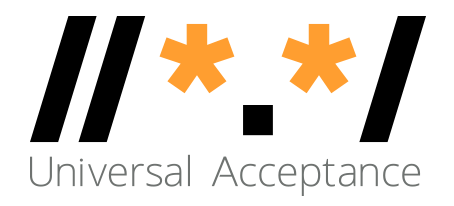 Next Steps and Community Support
UASG and ICANN continue to undertake gap analysis, remediation, training and outreach:
Gap analysis – Social media, browsers, programming languages, EAI tools, etc. 
Remediation – Engaging technology forums (e.g. Github) and bug reporting
Training and outreach – Through local initiatives and ambassadors
We request the community to help address UA readiness and lead by example:
Raise awareness of the technical problems within the community
Upgrade and use UA ready systems as a community to create the necessary demand, e.g. upgrade email servers, use email in local language
Advocate more broadly to support UA in their systems (e.g. in e-govt. services; the private sector organizations, etc.)
Such activities may be undertaken in collaboration with UA Local Initiative and UA Ambassadors.
Get Involved!
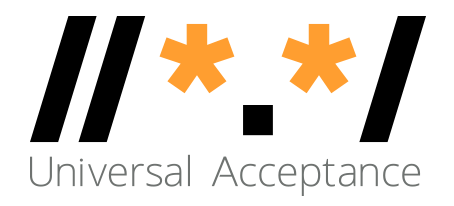 Get Involved!
For more information, email info@uasg.tech or UAProgram@icann.org
Access all UA documents and presentations at https://uasg.tech

Access details of ongoing work from wiki pages: https://community.icann.org/display/TUA
Register to participate or listen in the UA discussion list at https://uasg.tech/subscribe
Register to participate in UA working groups here
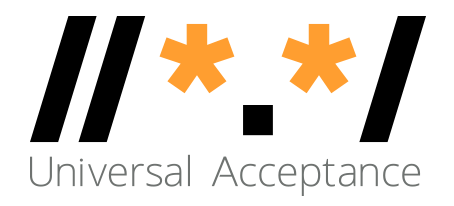 Some Relevant Materials
See https://uasg.tech for a complete list of reports
Universal Acceptance Quick Guide: UASG005
Introduction to Universal Acceptance: UASG007
Quick Guide to EAI: UASG014
EAI – A Technical Overview: UASG012
EAI – Evaluation of Major Email Software and Services: UASG021B
Universal Acceptance Readiness Framework: UASG026
Considerations for Naming Internationalized Email Mailboxes: UASG028
Evaluation of EAI Support in Email Software and Services Report: UASG030
Engage with ICANN – Thank You and Questions